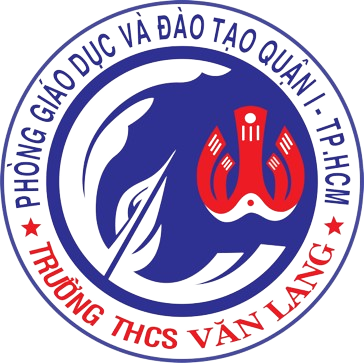 NGÀY HỘI HỌC SINH TRUNG HỌC CƠ SỞ
VỚI SÁNG TẠO KHOA HỌC
NĂM HỌC 2022-2023
MÔ HÌNH MẠCH ĐIỀU KHIỂN KHÔNG DÂY 
ĐỂ BẬT, TẮT 3 ĐÈN TỪ XA
 BẰNG LẬP TRÌNH ARDUINO
Sơ đồ thiết kế
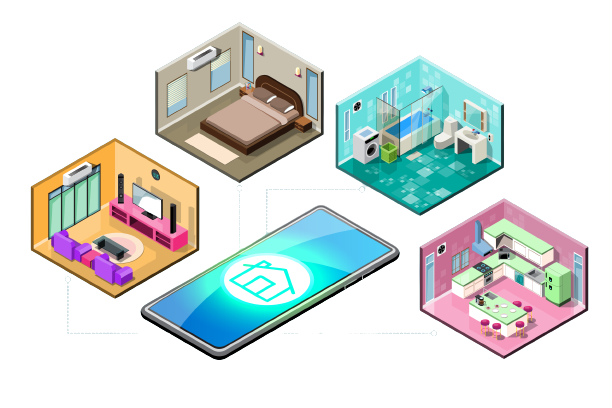 ỨNG DỤNG BOARD ARDUINO
THIẾT KẾ MẠCH ĐIỀU KHIỂN
CÁC THIẾT BỊ ĐIỆN TRONG NHÀ,
Khoa học tự nhiên
ỨNG DỤNG ARDUINO TRONG ĐỜI SỐNG
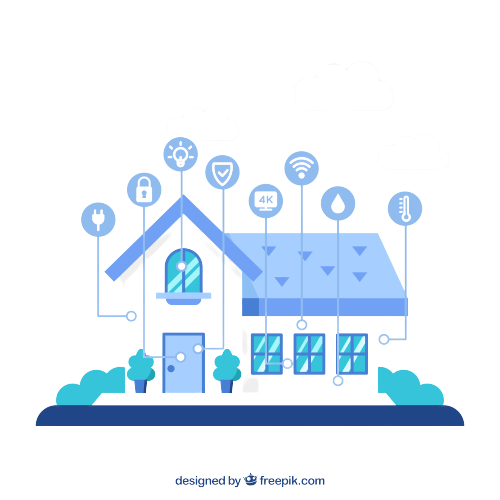 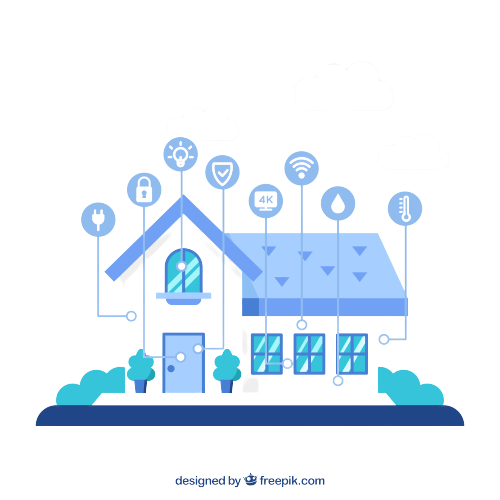 Mô hình ngôi nhà thông minh
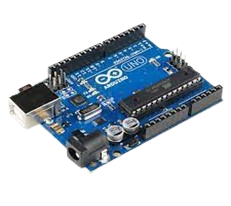 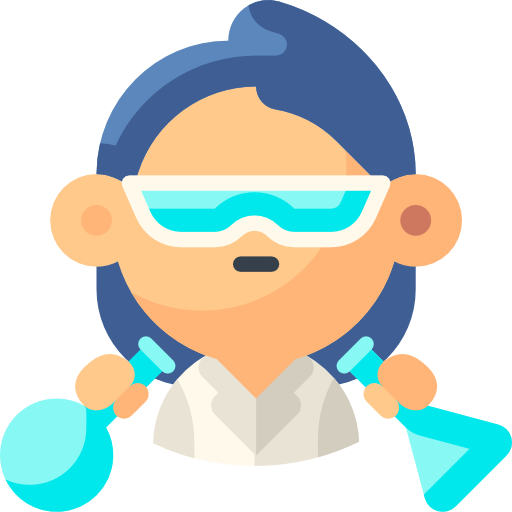 Trạm 3
Linh kiện
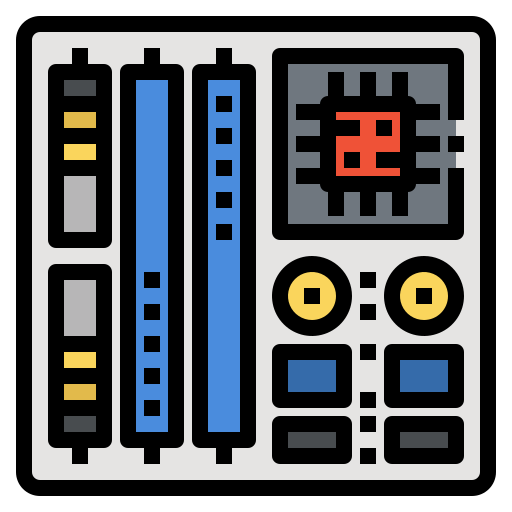 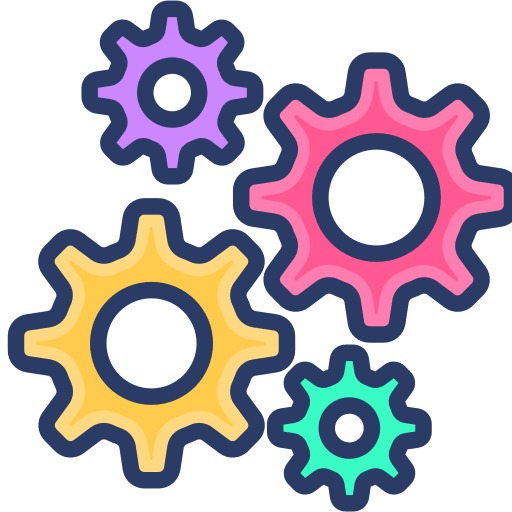 device connection
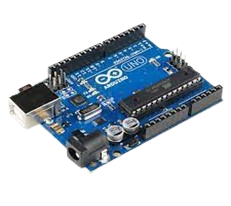 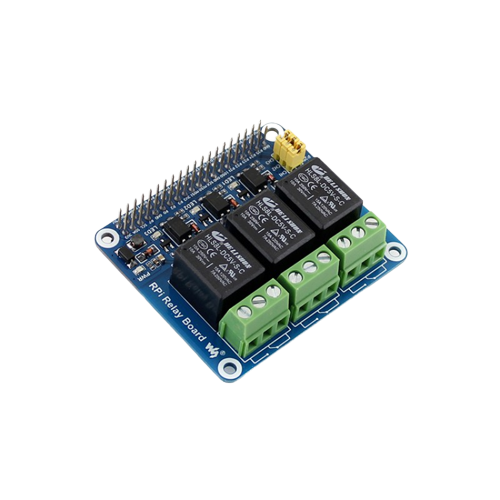 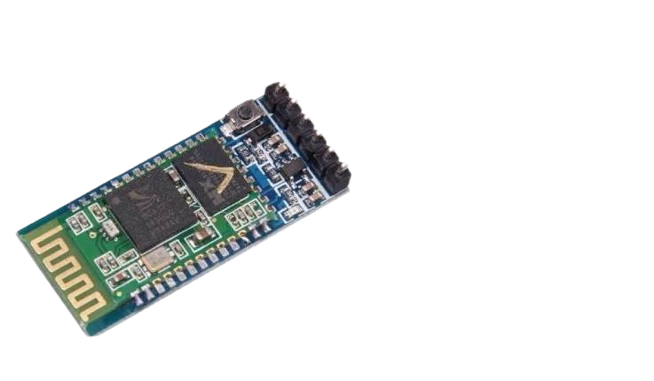 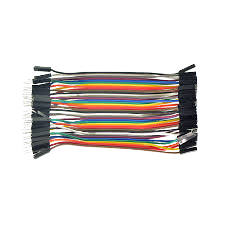 Một chân bóng đèn nối với nguồn điện 220V qua trung gian Module Relay (vào COM ra NO), chân còn lại của bóng đèn nối với nguồn điện 220V
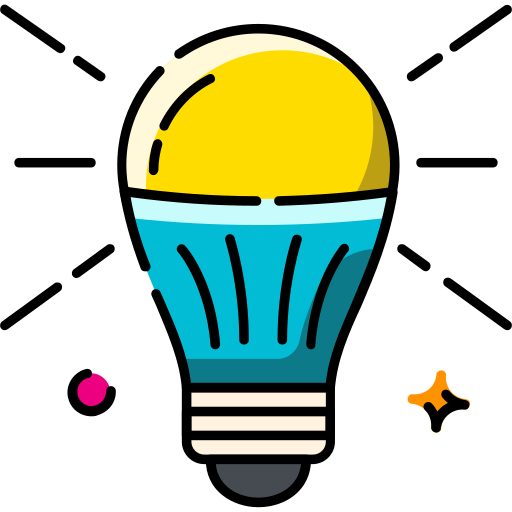 Dây nối tín hiệu đực – cái
Board Arduino UNO
Relay 3 kênh
Module Bluetooth HC-05
Module Relay
Chân + nối với nguồn 5V qua Testboard 
Chân – nối với nguồn GND qua Testboard
Chân tín hiệu Signal có nhiệm vụ kích hoạt Relay gồm:
Đèn 1: nối với chân 8 của Board Arduino
Đèn 2: nối với chân 9 của Board Arduino
Đèn 3: nối với chân 10 của Board Arduino
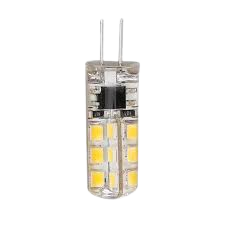 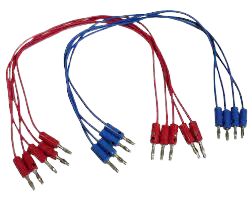 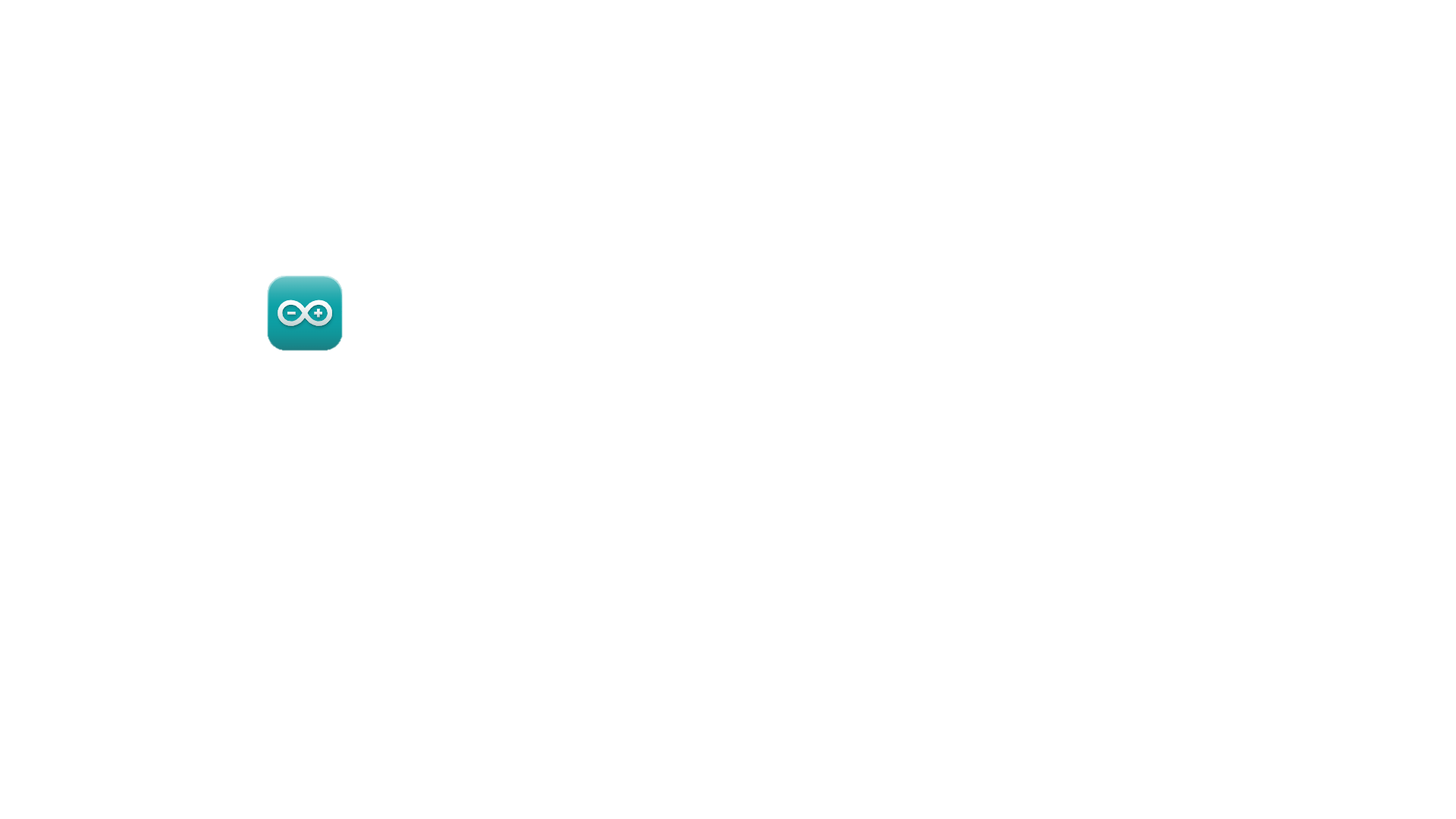 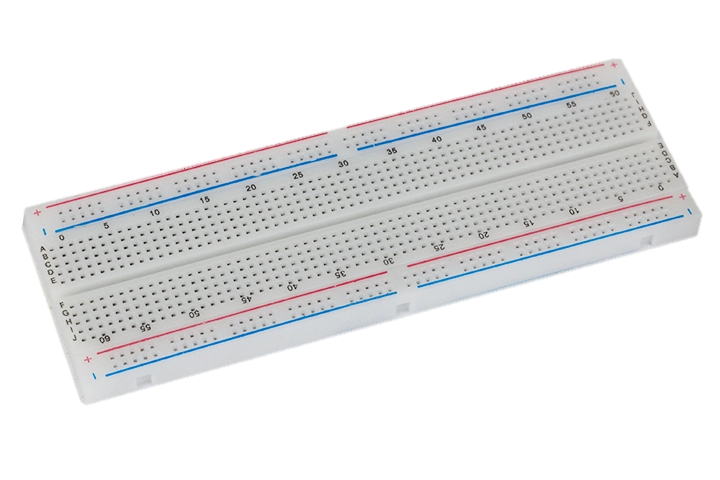 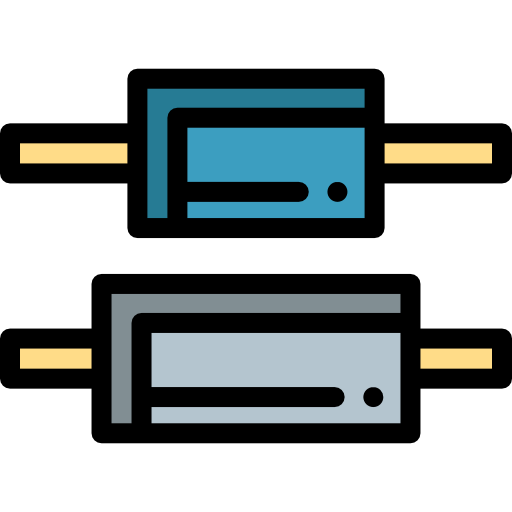 Test board
Dây nối điện
App 
Board Arduino
Bóng đèn 220v
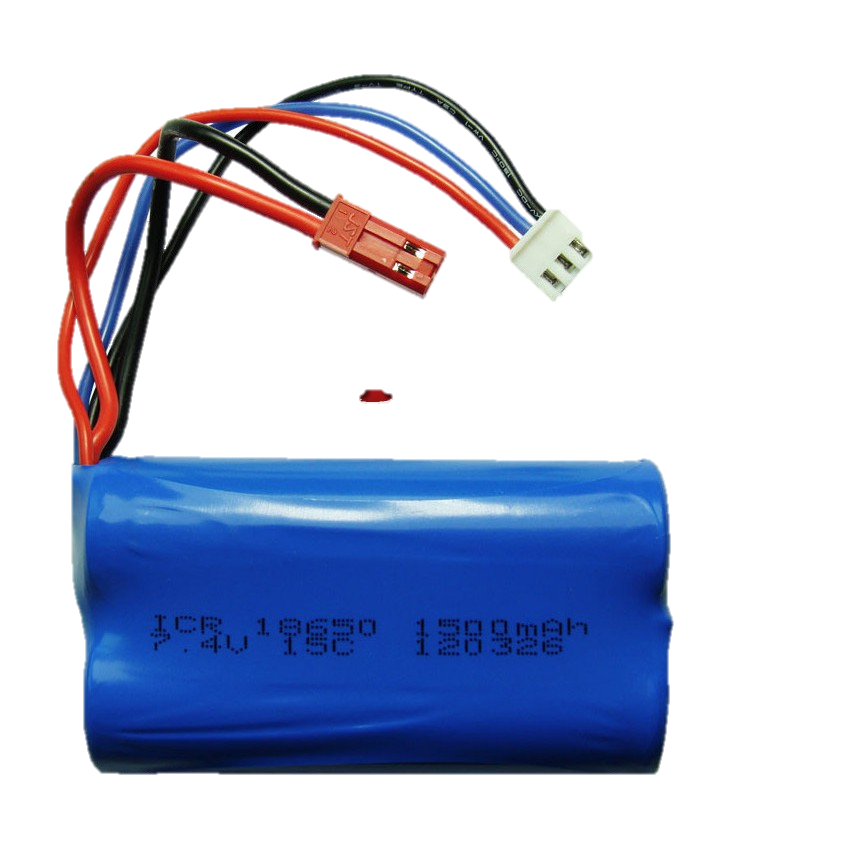 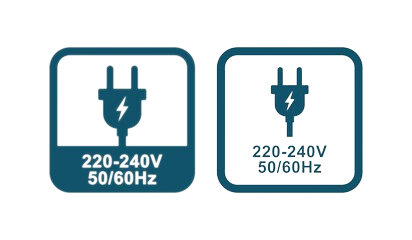 Module Bluetooth
Chân Vcc nối với nguồn 5V qua Testboard
Chân GND nối với GND qua Testboard
Chân tín hiệu Tx nối với chân Rx của Board Arduino
Chân tín hiệu Rx nối với chân Tx của Board Arduino
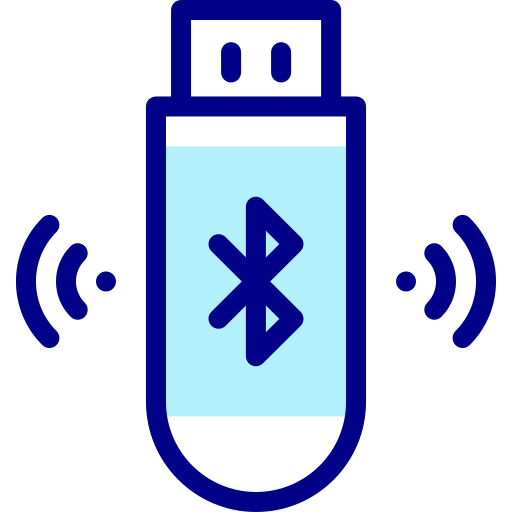 220V
Nguồn 220V
Nguồn 7,4V
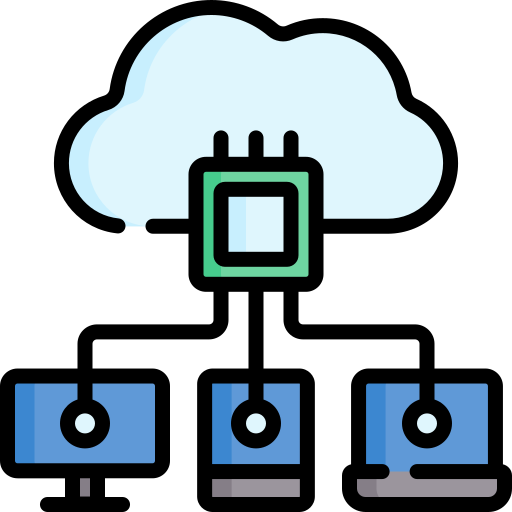 Kết nối tín hiệu Bluetooth giữa App Arduino Bluetooth của điện thoại với Module Bluetooth của hệ thống.
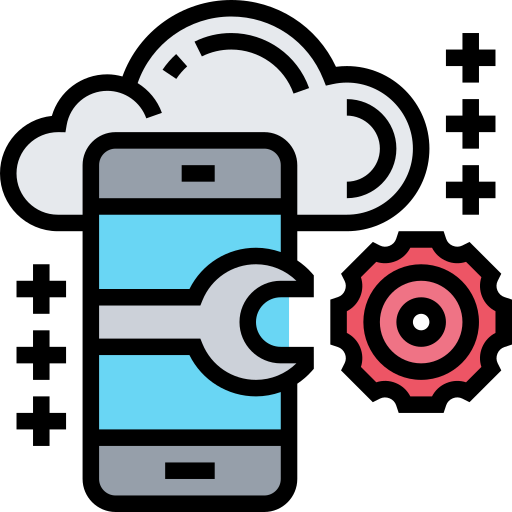 Ứng dụng
Nguyên lý hoạt động
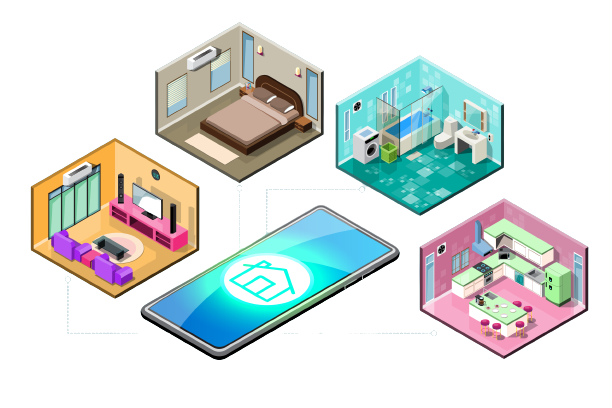 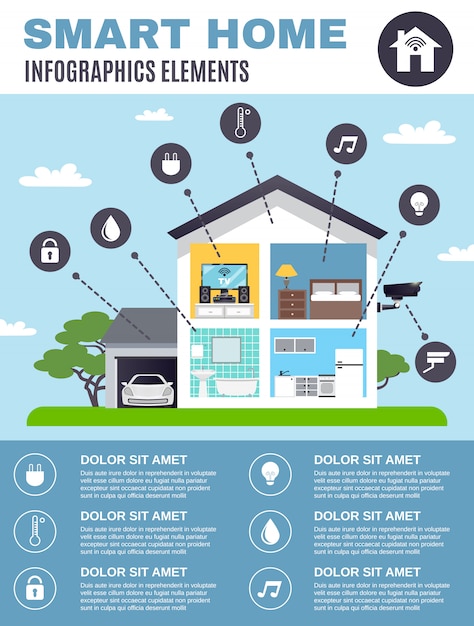 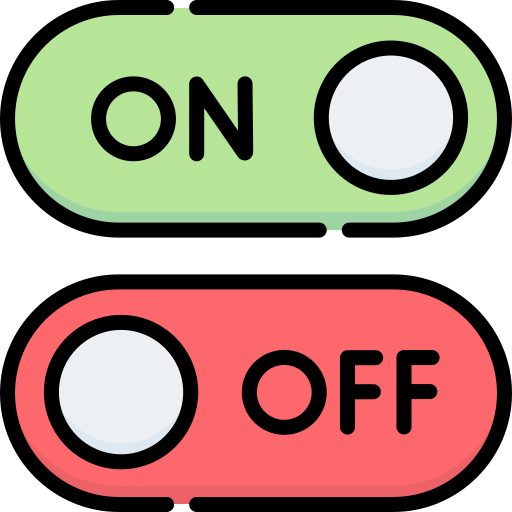 Khi nào nhấn vào nút On của đèn nào thì đèn tương ứng sẽ sáng, nhấn Off sẽ tắt đèn.
Điều khiển các thiết bị điện từ xa